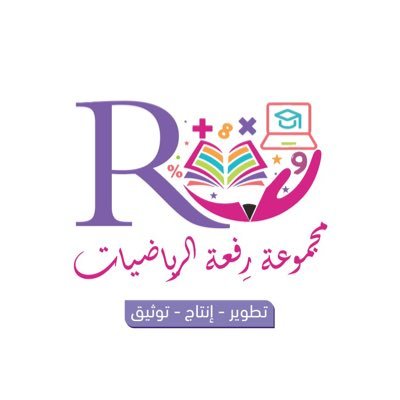 2-7  
جمع ثلاثة أعداد
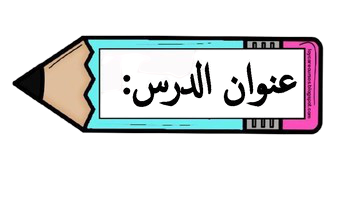 أ.أحـمـد الأحـمـدي  @ahmad9963
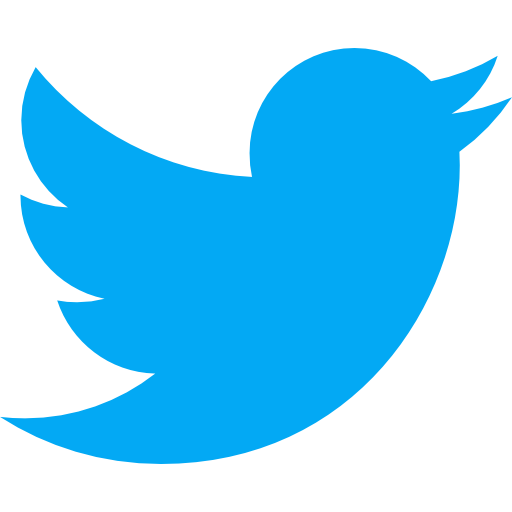 1
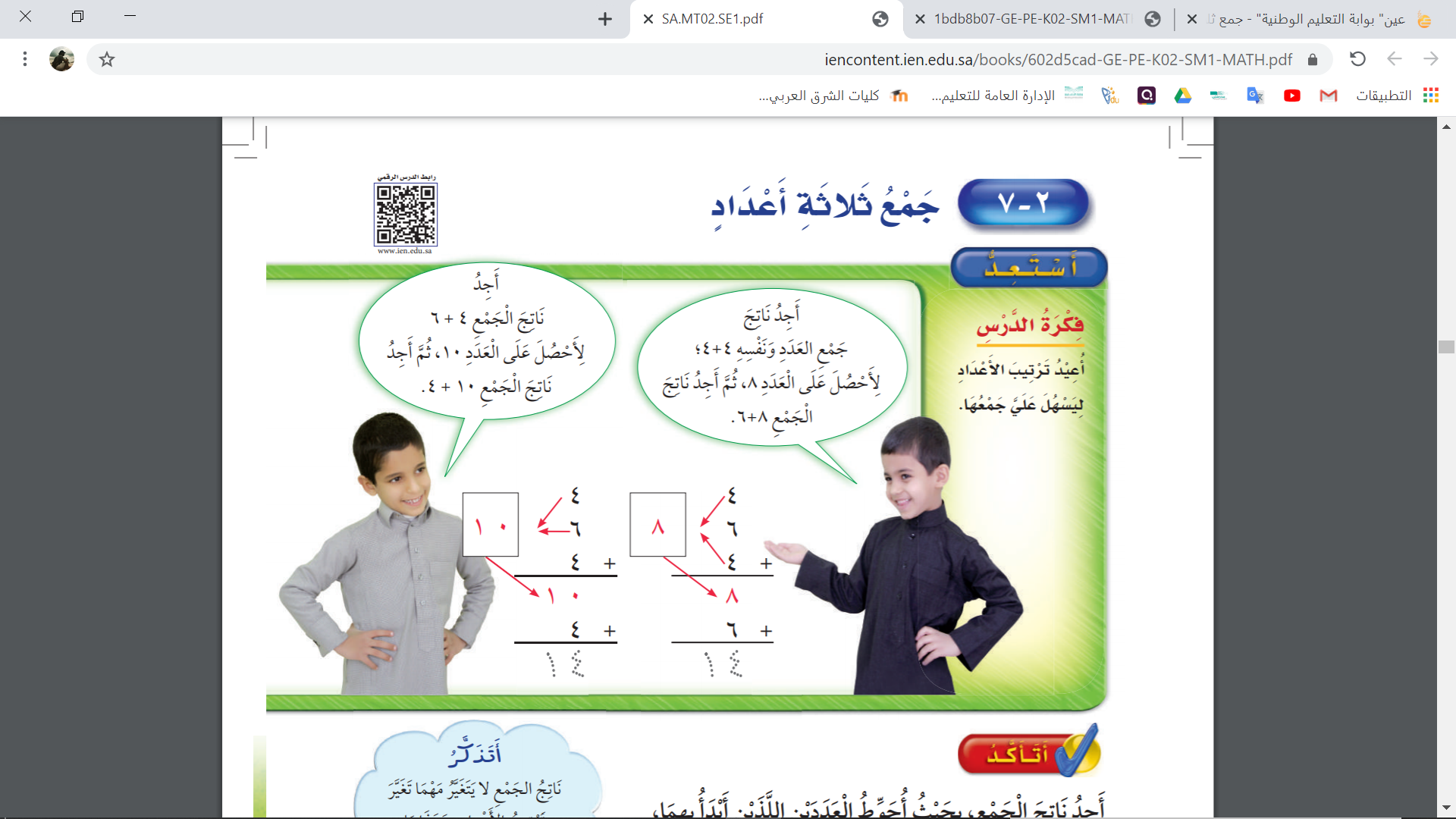 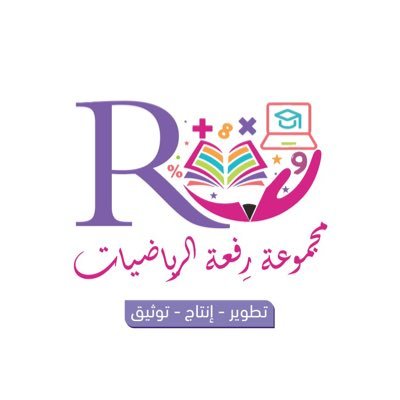 فكرة الدرس

أعيد ترتيب الأعداد ليسهل علي جمعها.
2
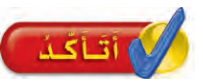 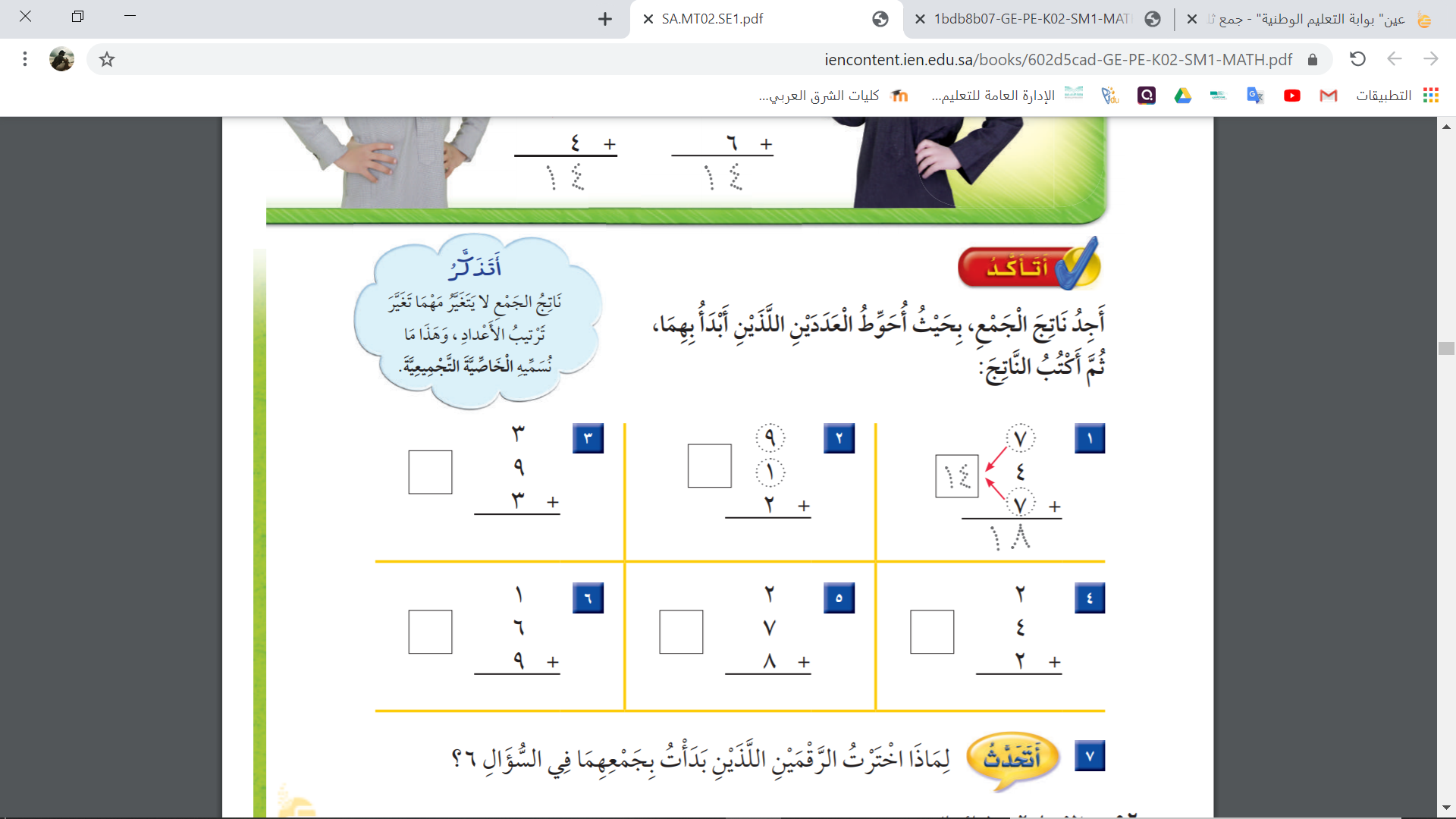 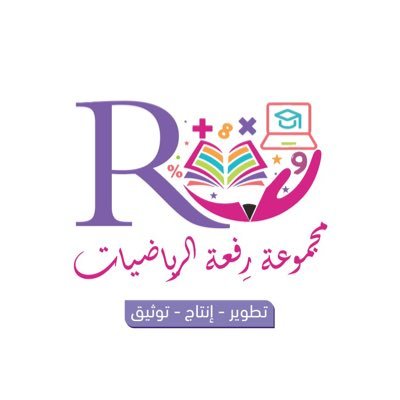 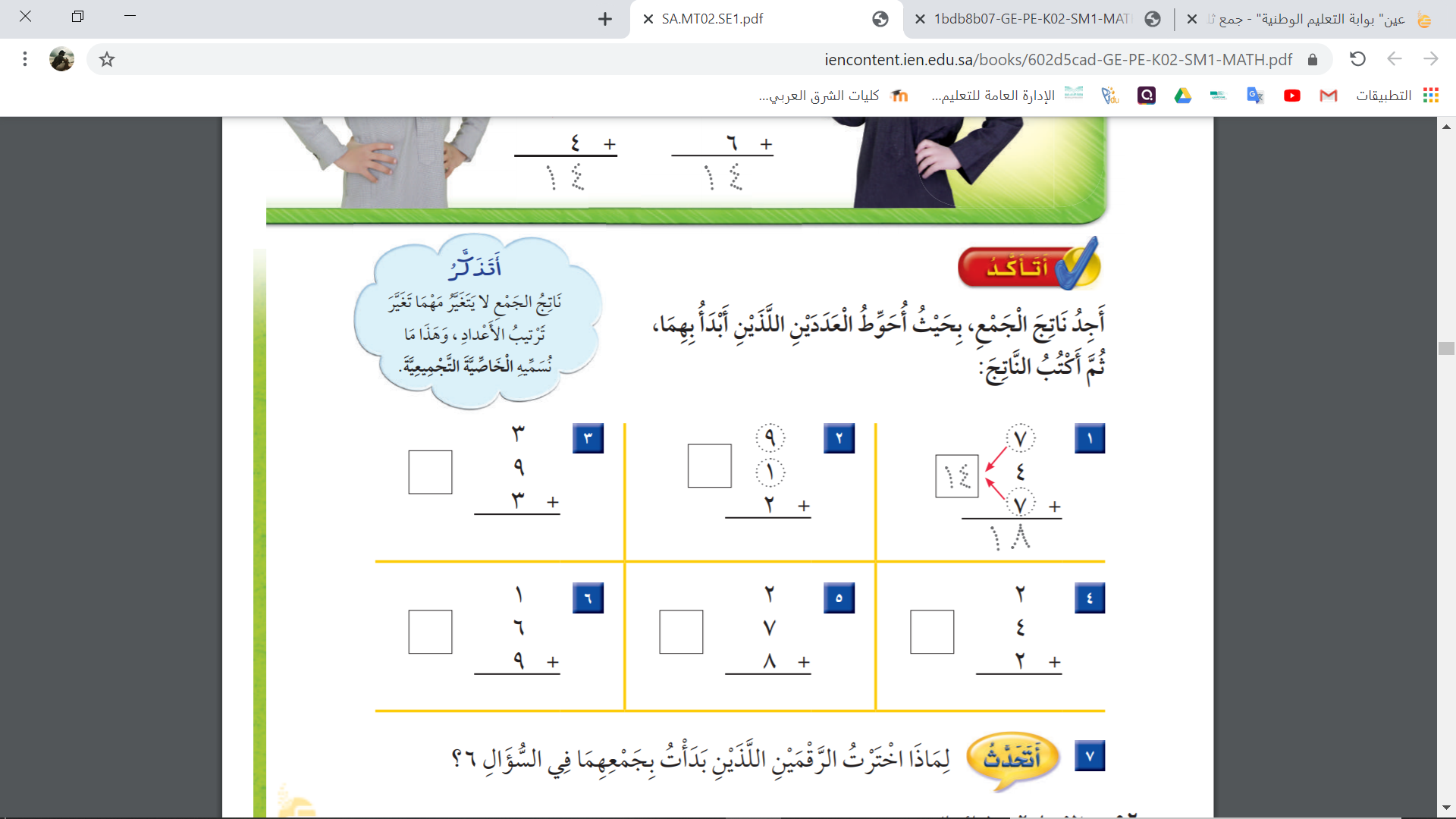 3
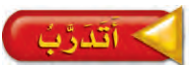 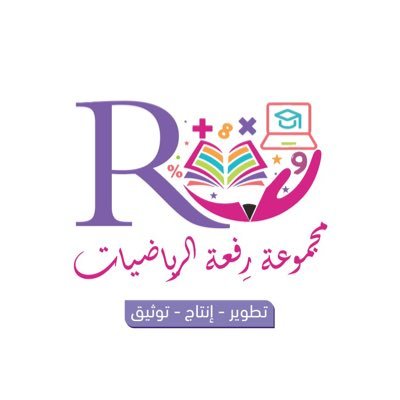 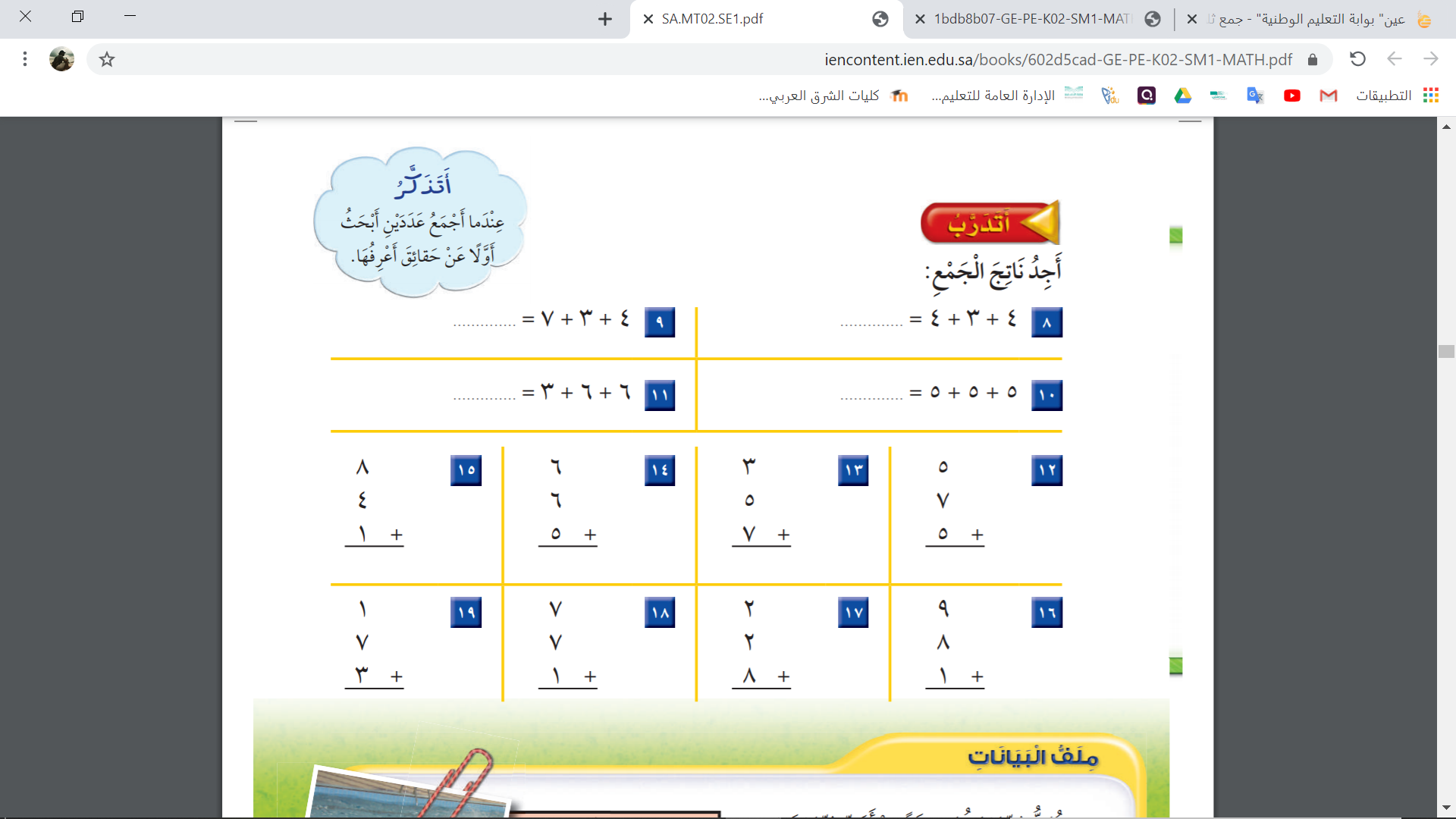 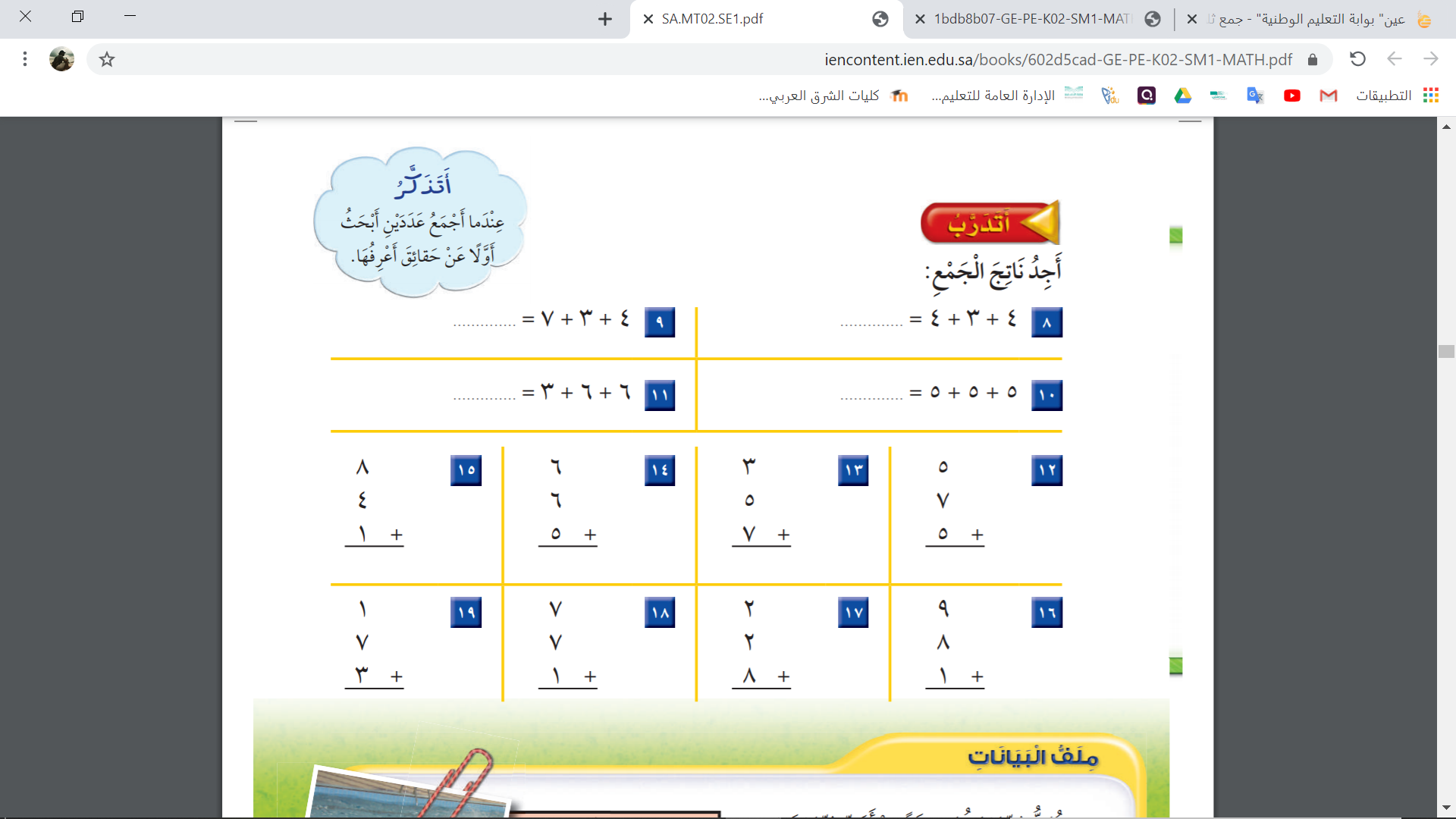 4
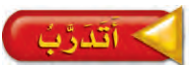 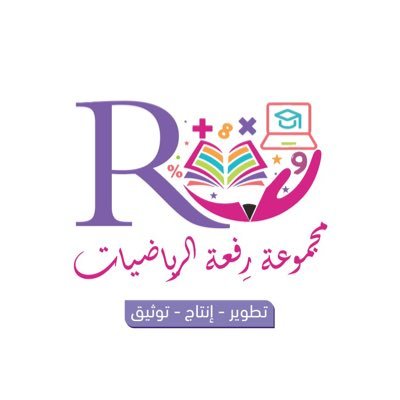 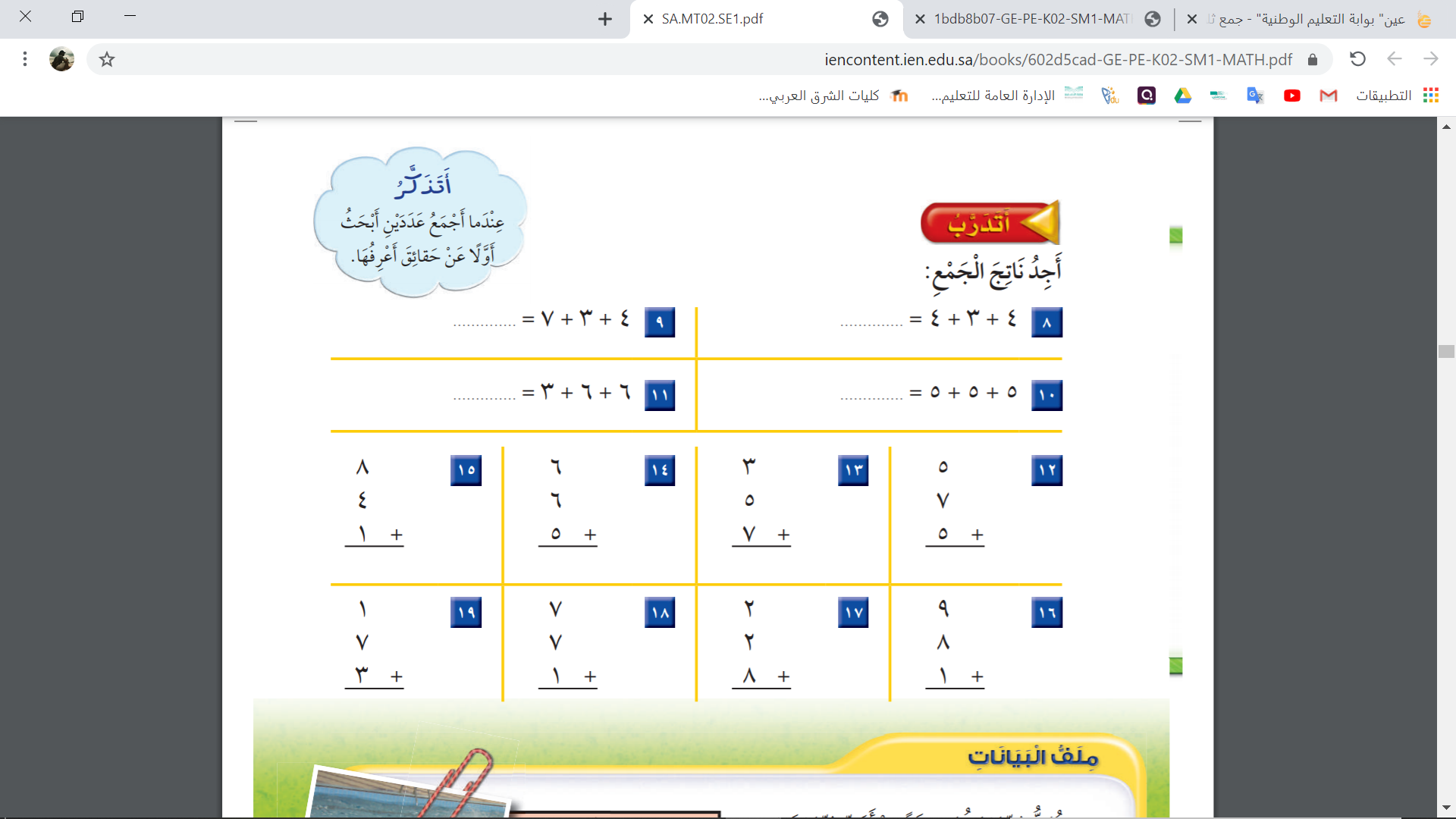 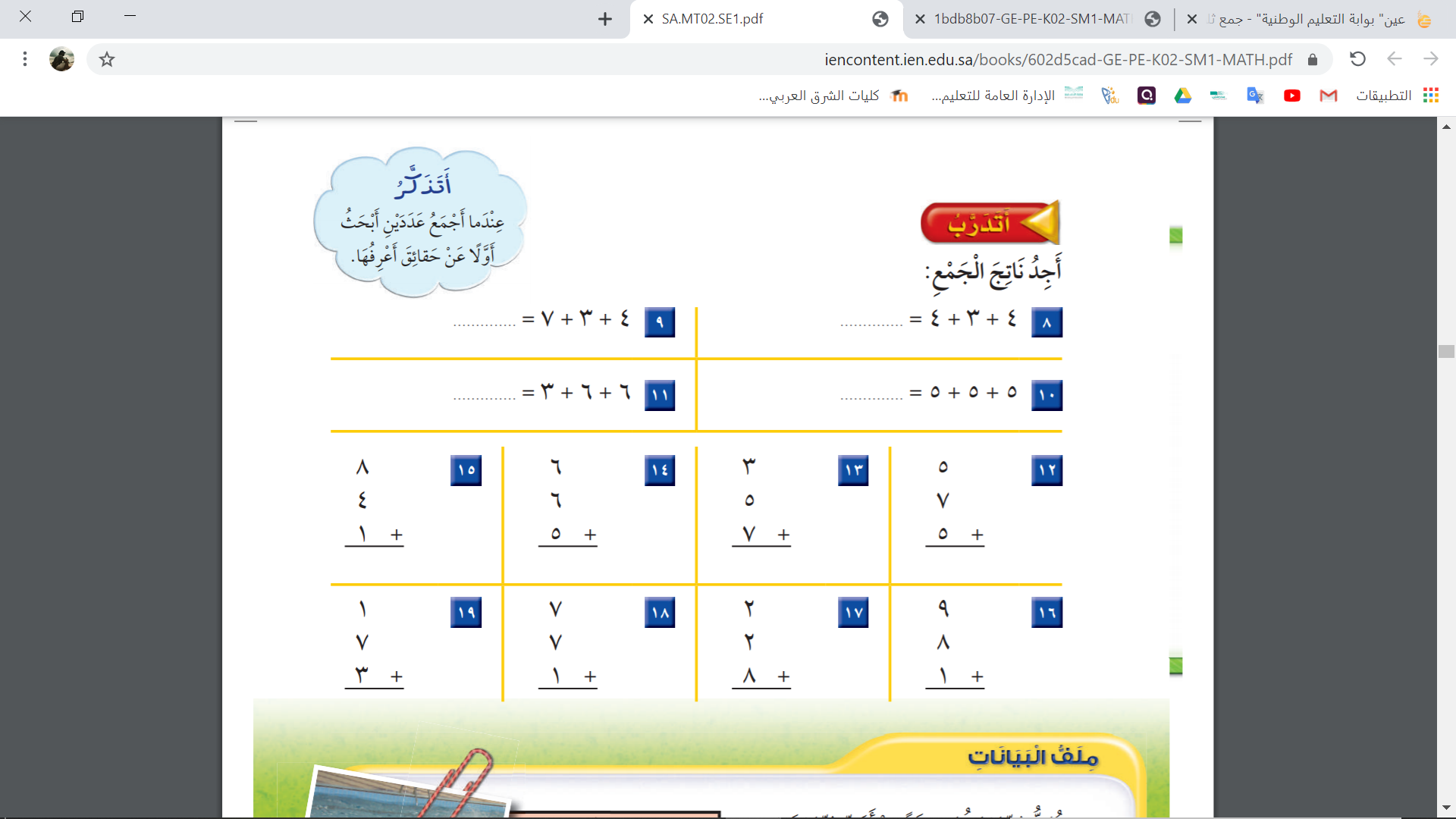 5
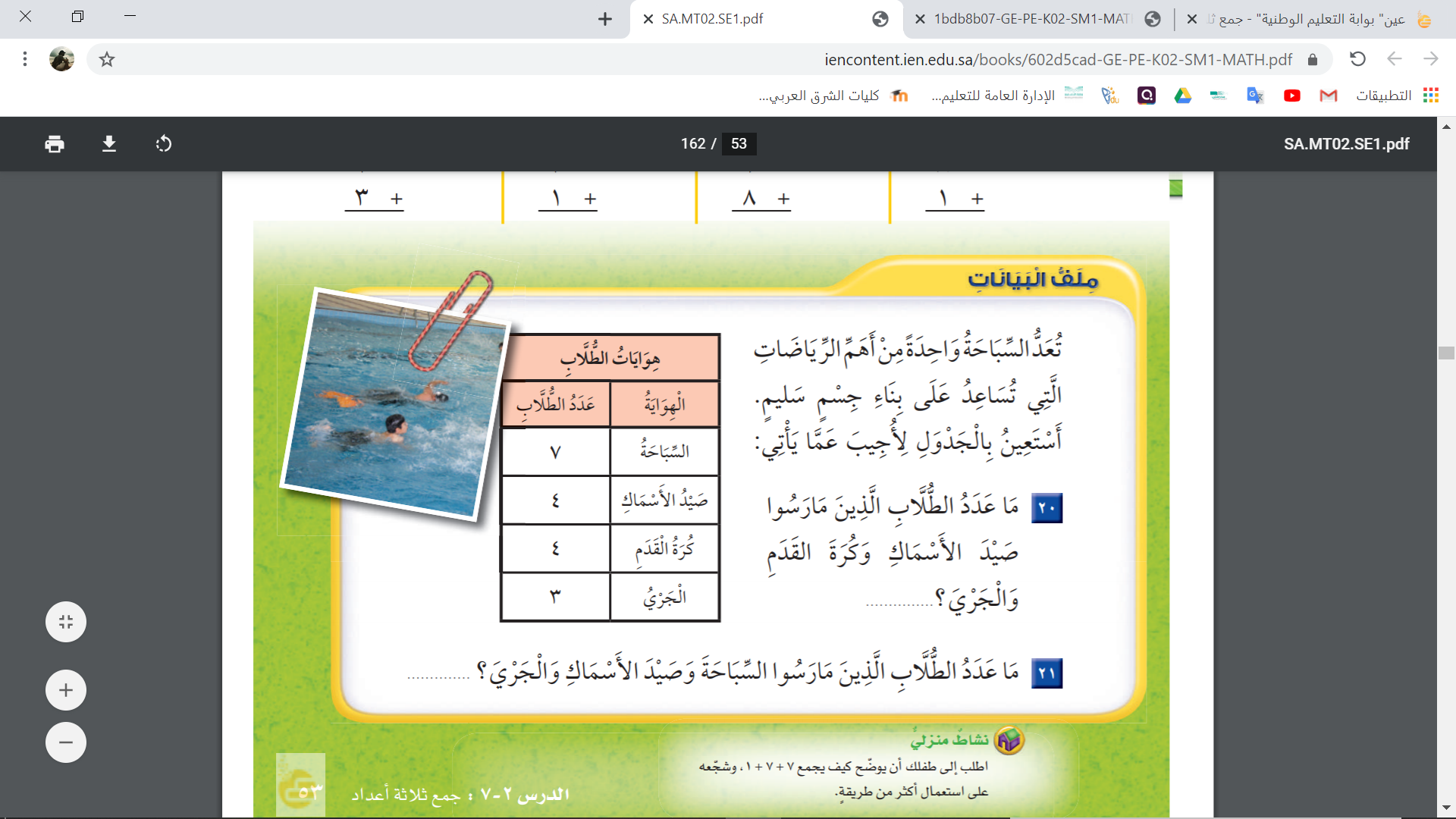 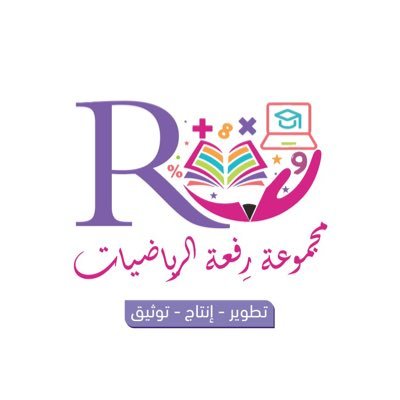 6